Ejemplo
¿Quién de los siguientes son SIEMPRE interesados​​?
Una persona que no quiere que el proyecto finalice.
Un trabajador de la línea de montaje que utilizará el producto del proyecto.
Un gerente funcional del departamento de ingeniería.
Una persona que podría perder su posición en la compañía debido al proyecto.
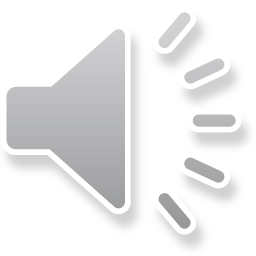 Ejemplo
Un interesado ​​en particular tiene una reputación de hacer muchos cambios en los proyectos. ¿Qué es lo MEJOR que un director de proyecto puede hacer al inicio del proyecto para gestionar esta situación?
Decir "No" al interesado varias veces para disuadirlo de presentar más cambios.
Hacer que el interesado se involucre en el proyecto lo antes posible.
Hablar con el jefe del interesado para encontrar maneras de dirigir las actividades del interesado hacia otro proyecto.
Pedir al interesado ​​que no se le incluya en la lista de los interesados.
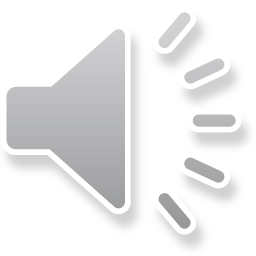 Ejemplo
¿De qué forma se produce la MAYORÍA de las comunicaciones?
No verbal.
Verbal.
Paralingual.
Referencial.
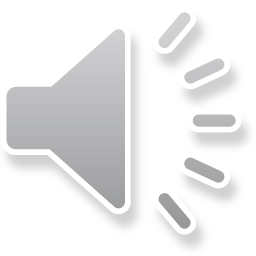 Ejemplo
Usted quiere que su equipo conozca que el informe semanal sobre el estado del proyecto debe ser entregado oficialmente a las 4 pm los jueves. ¿Qué tipo de comunicación debería utilizar?
Comunicación formal escrita.
Comunicación verbal formal.
Comunicación informal escrita.
Comunicación informal verbal.
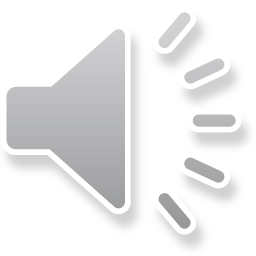 Ejemplo
Usted está sosteniendo regularmente una reunión de estado para su proyecto. Usted sabe que todo lo siguiente es cierto con respecto a las reuniones de estado, EXCEPTO:
Las reuniones de estado son un tipo de comunicación interactiva.
Las reuniones de estado son un tipo de método de comunicación, que es una herramienta y técnica del proceso de Informar el Rendimiento.
Las reuniones de estado son una manera de intercambio formal de información y actualización por parte de los interesados del estado del proyecto.
Las reuniones de estado son un tipo de comunicación tipo “push”.
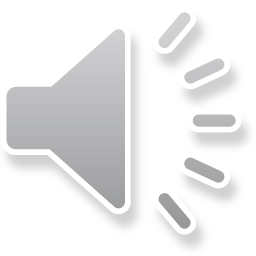 Ejemplo
La reunión del estado del proyecto no va bien. Todo el mundo habla al mismo tiempo, hay gente que no participa y muchos temas se discuten de forma aleatoria. ¿Cuál de las siguientes reglas para las reuniones efectivas no se está cumpliendo?
Demostrar cortesía y consideración por cada uno, controlar a quien se le permite hablar.
Programar reuniones de antemano.
Tener un propósito para la reunión, con la gente adecuada para asistir en ella.
Crear y publicar una agenda y un conjunto de normas para el control de las reuniones.
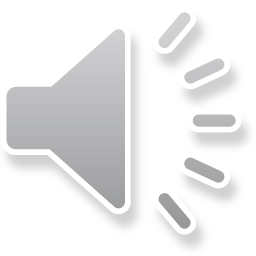 Ejemplo
Usted ha sido asignado como el director del proyecto para un proyecto que está a la mitad del grupo de procesos de ejecución y usted está determinando cómo va a controlar el proyecto. La MEJOR manera de controlar el proyecto es:
Usar una combinación de métodos de comunicaciones.
Llevar a cabo reuniones de estado debido a que han funcionado mejor para usted en el pasado.
Consultar el gráfico de barras semanalmente.
Reunirse con la gerencia con regularidad.
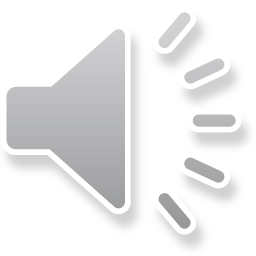